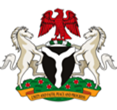 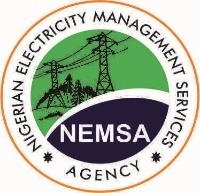 NIGERIAN ELECTRICITY MANAGEMENT SERVICES AGENCY  (NEMSA)
“SAFETY  RANKING OF DISCOS & TCN  IN  THE  POWER  SECTOR” 
NOVEMBER 2021 RANKING
by
Engr. Aliyu Tukur Tahir
Managing Director/CEO & 
Chief Electrical Inspector of the Federation
NEMSA
No. 4, Dar es Salaam Crescent,  Off Aminu Kano Crescent,  Wuse II, Abuja, Nigeria.
www.nemsa.gov.ng
1
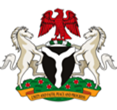 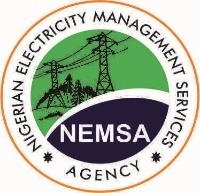 NIGERIAN ELECTRICITY MANAGEMENT SERVICES AGENCY  (NEMSA)
Many of the electrical accidents that occur in the power
industry can be attributed to these major factors:
(v) Poor Response to Monitored 
     Networks & Use of Substandard
     Materials.
System Protection
       Equipment Failures;
(vi) Non-adherence to Safety Rules,
      Requirements and Regulations.
(ii) In some cases, the total absence
     of protection devices.
(vii) Inadequate knowledge of Safety
        precaution on the part of
       operators and ignorance on the
       part of Consumers /Public
(iii) Poor Termination, Poor
       maintenance of Ageing
       Networks.
(iv) Violation of Right-of-Way
       and related issues;
(vii) Vandalisation of Power
        equipment and materials.
Operators of the Power Sector to  address these  urgently.
2
Nigerian Electricity Management Services Agency
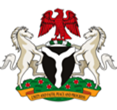 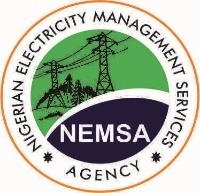 NIGERIAN ELECTRICITY MANAGEMENT SERVICES AGENCY  (NEMSA)
REVISED RANKING  CRITERIA
NETWORK RESOLVED
Major Injuries
Fatalities (Deaths)
2015 BASELINE STUDY: Average Deaths/ month = 9.5 (10)
2015 BASELINE STUDY: 
Average/ month = 7.5 (8)
REPORTING COMPLIANCE
Disconnected Structures under Right-of-Way
3
Nigerian Electricity Management Services Agency
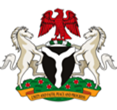 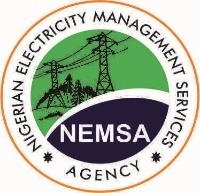 NIGERIAN ELECTRICITY MANAGEMENT SERVICES AGENCY  (NEMSA)
MONTH: NOVEMBER, 2021
WEIGHTED SCORE
RAW DATA
4
Note: Discos should rectify defective networks reported to them  by NEMSA as a priority. 
 Notification by Discos to NEMSA for verification should be weekly, rather than waiting till end of the month.
N/A: Not available
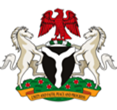 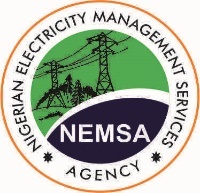 NIGERIAN ELECTRICITY MANAGEMENT SERVICES AGENCY  (NEMSA)
Compliance Record on Disconnection of Structures/Premises under  or within Right-of-Way of Power Lines November,2021
Notes: 
Compliance by Discos to disconnect premises/buildings/structures under and within right-of-way of power lines has been  unsatisfactory.
Discos are to note that  they will be liable should electrical accidents occur in premises/buildings/structures which are under and/or within right-of-way of power lines and which the Discos are supplying electricity to.
5
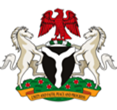 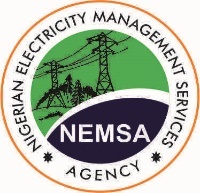 NIGERIAN ELECTRICITY MANAGEMENT SERVICES AGENCY  (NEMSA)
Compliance Record on Disconnection of Structures/Premises under  or within Right-of-Way of Power Lines January – December 2021.
Notes: TOTAL PREMISES/STRUCTURES DISCONNECTED
Compliance by Discos to disconnect premises/buildings/structures under and within right-of-way of power lines has been  unsatisfactory.
Discos are to note that  they will be liable should electrical accidents occur in premises/buildings/structures which are under and/or within right-of-way of power lines and which the Discos are supplying electricity to.
6
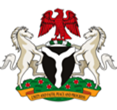 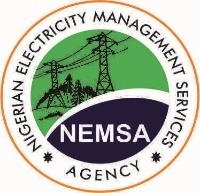 NIGERIAN ELECTRICITY MANAGEMENT SERVICES AGENCY  (NEMSA)
DISCOS & TCN   RANKING TREND IN 2021
7
Nigerian Electricity Management Services Agency
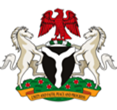 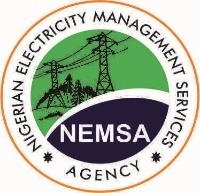 NIGERIAN ELECTRICITY MANAGEMENT SERVICES AGENCY  (NEMSA)
Operators of the Power Sector are expected to achieve 
Zero target for Electrocutions & Injuries nationwide.
Discos are encouraged to report domestic electrocutions not directly connected with their networks, for information only.  This will not count against their ranking.
if they intensify efforts at:

revamping/calibrating their protection schemes & equipment

(ii)  rectifying defective networks to prevent electrical accidents and reduce
       technical losses.

(iii) educating the general  public on the need for extreme caution with using 
       electricity!
8
Nigerian Electricity Management Services Agency
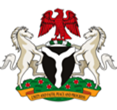 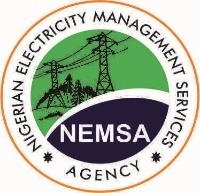 NIGERIAN ELECTRICITY MANAGEMENT SERVICES AGENCY  (NEMSA)
SAFETY  TIPS
Do not build structures or carry out activities under power lines
Avoid contact with electric poles, Tv antenna poles, conductors and other electrical equipment installed in the open.
Avoid staying under trees with conductors running over such trees.
Avoid climbing masts constructed close to power lines.
Avoid power cables and metallic objects.
Wear rubber sole shoes always when on wet grounds.
Report any fallen electric poles or conductors to the nearest electricity utility company or to NEMSA office nearest to you. Do not attempt to touch these.
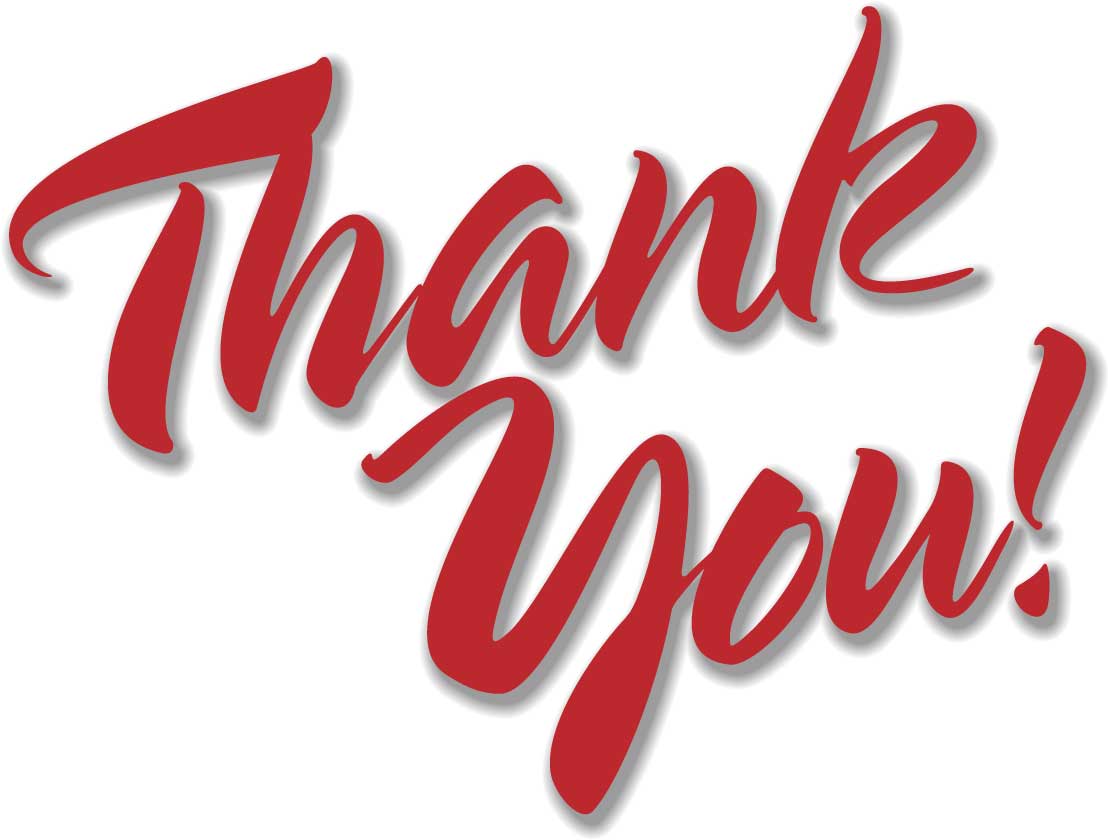 Work Safely!
Safety First   - Safety Always
NEMSA.
9
Nigerian Electricity Management Services Agency